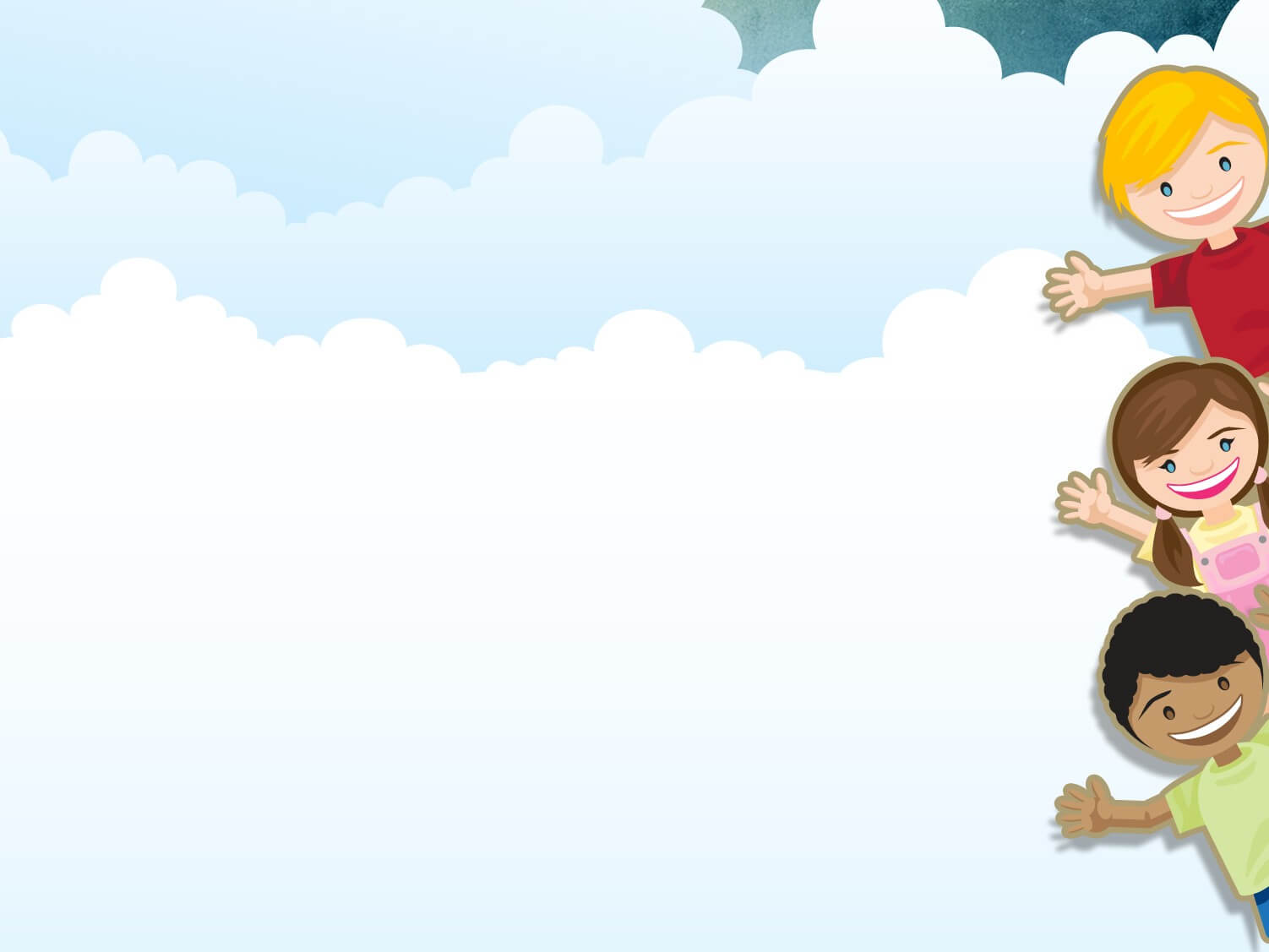 TRƯỜNG MN THỊ TRẤN TRÂU QUỲ
HOẠT ĐỘNG PHÁT TRIỂN NGÔN NGỮ
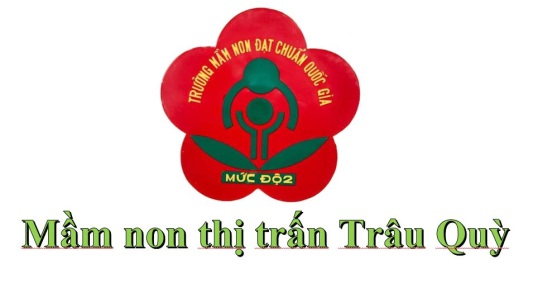 Truyện: Chàng rùa
Lứa tuổi   : MGL 5 - 6 tuổi
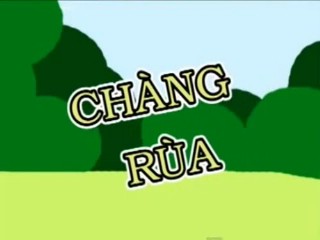 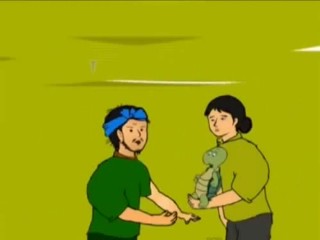 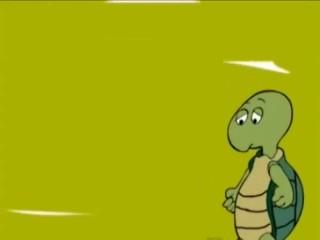 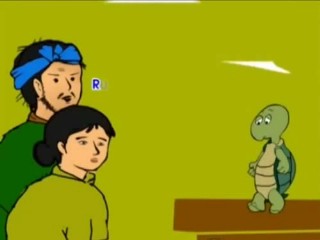 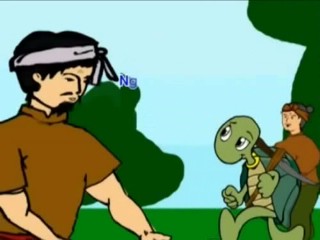 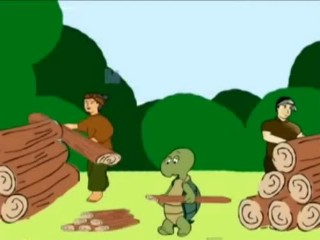 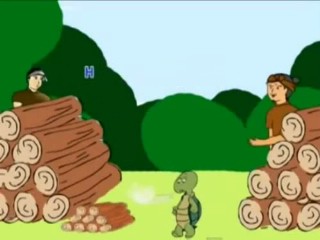 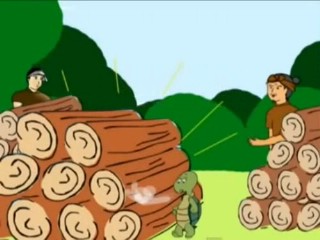 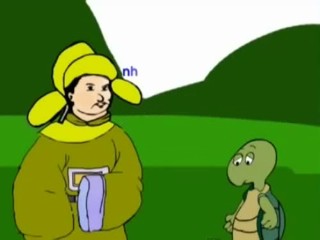 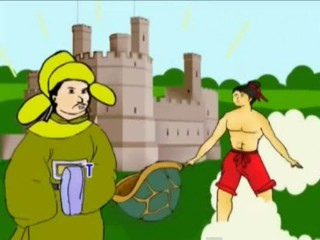 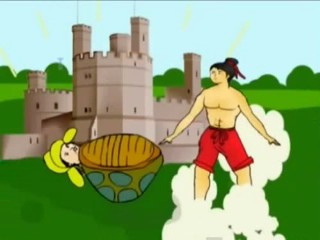 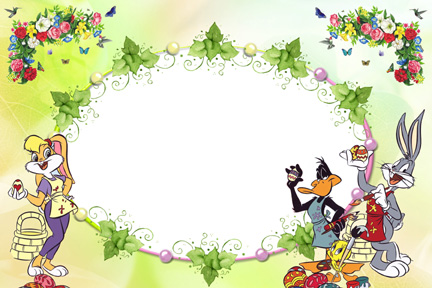